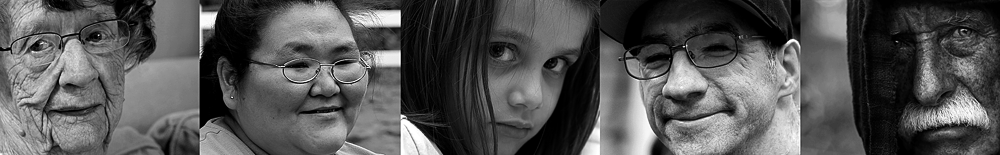 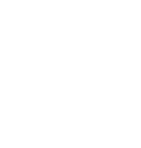 2011 Alaska Department of Health & Social Services Overview
William J. Streur, Acting Commissioner
Alison Elgee, Assistant Commissioner
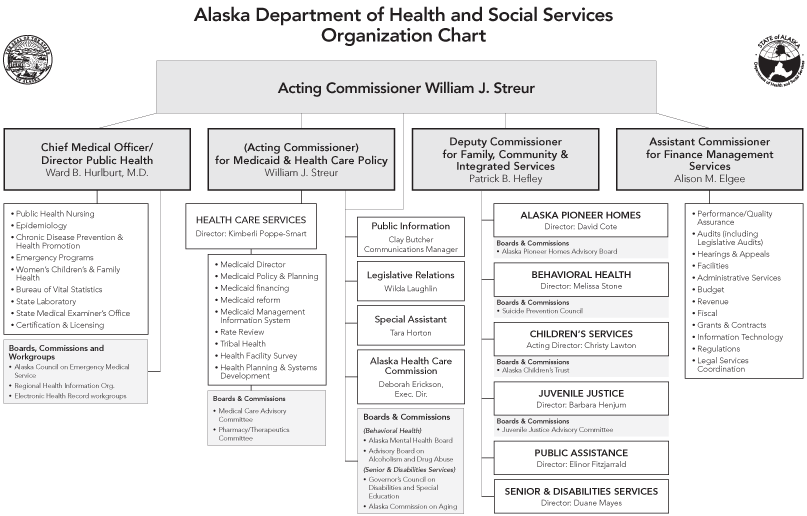 Mission:  to promote and protect the health and well-being of Alaskans
Department of Health & Social Services
Budget Highlights
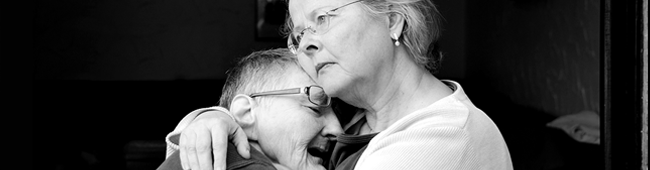 2.4%
5.6%
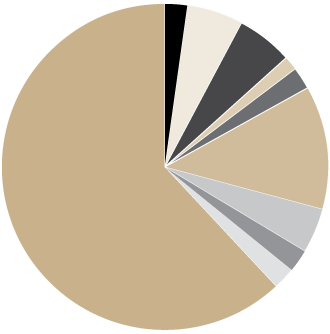 5.5%
1.4%
2.3%
59,671.9
136,651.4
133,317.6
33,567.5
55,619.2
298,499.3
104,882.0
57,657.6
51,748.7
1,513,491.9
Alaska Pioneers Homes
Behavioral Health
Office of Children’s Services
Health Care Services
Juvenile Justice
Public Assistance
Public Health
Senior & Disabilities Services
Finance & Management Services
Medicaid Services
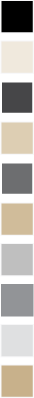 12.2%
4.3%
2.4%
2.1%
2,445,107.1
61.9%
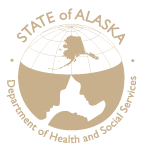 Mission:  to promote and protect the health and well-being of Alaskans
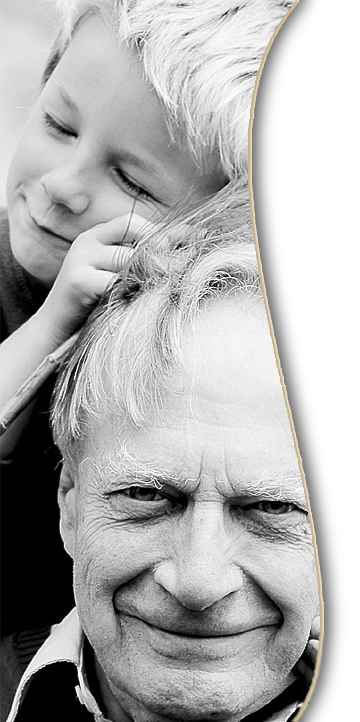 Department of Health & Social Services
Alaska Pioneer Homes
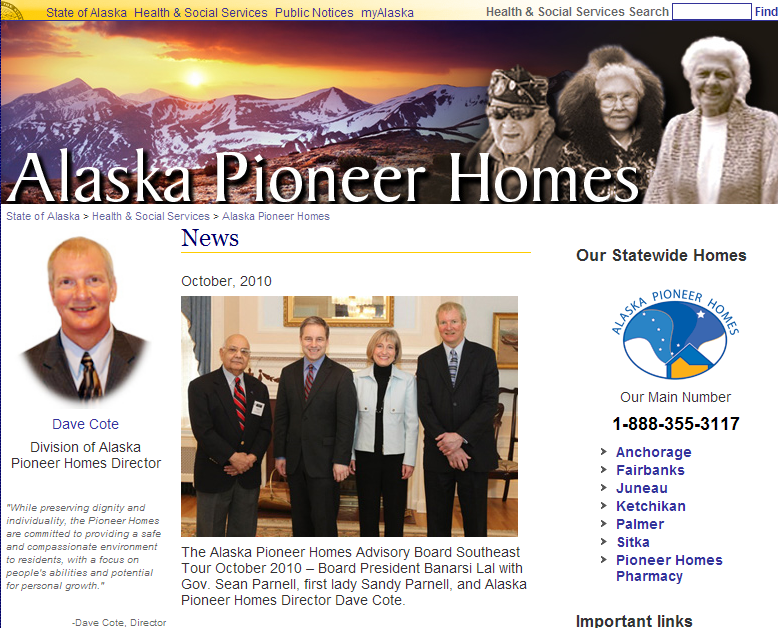 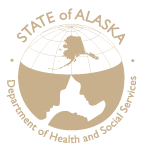 Mission: assist older Alaskans to have the highest quality of life by providing assisted living in a safe home setting which promotes positive relationships, meaningful activities, and physical, emotional, and spiritual growth
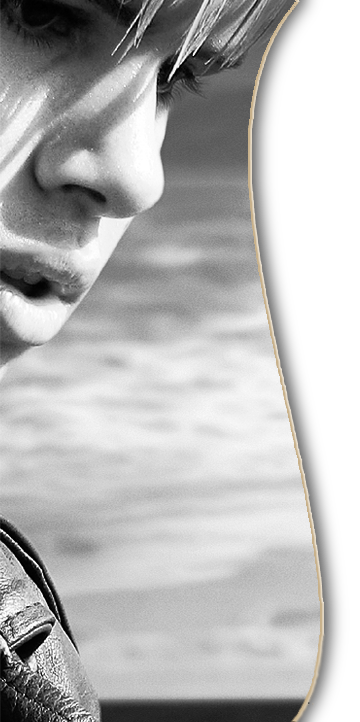 Department of Health & Social Services
Behavioral Health
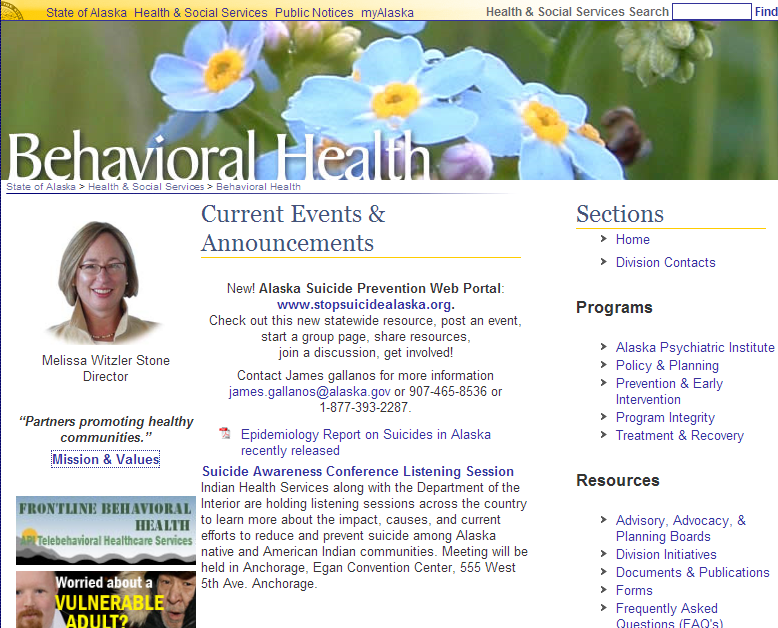 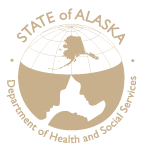 Mission: to manage an integrated and comprehensive behavioral health system based on sound policy, effective practices and partnerships
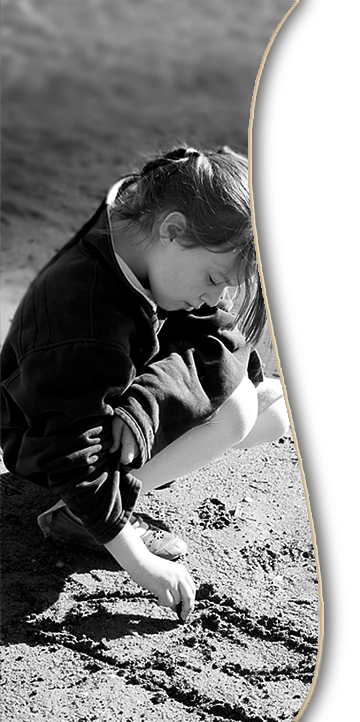 Department of Health & Social Services
Office of Children’s Services
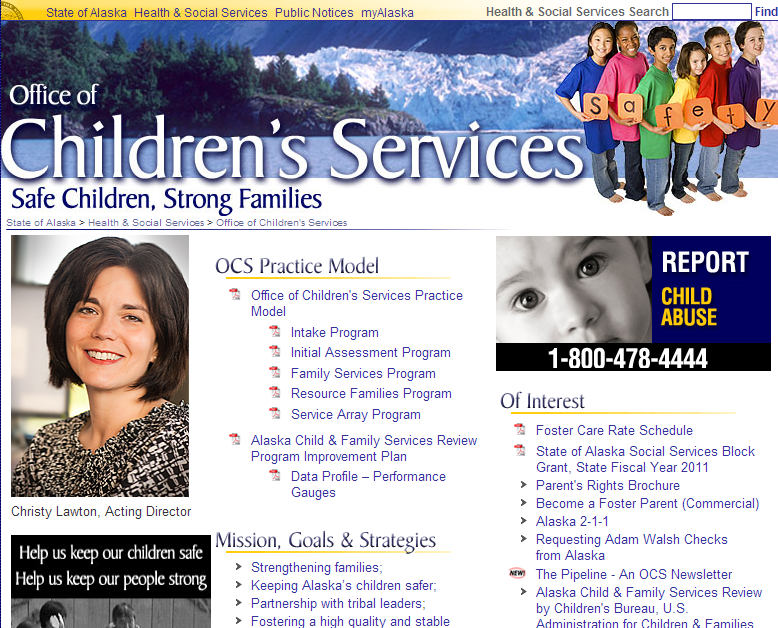 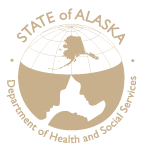 Mission: to protect and serve Alaska’s children and families
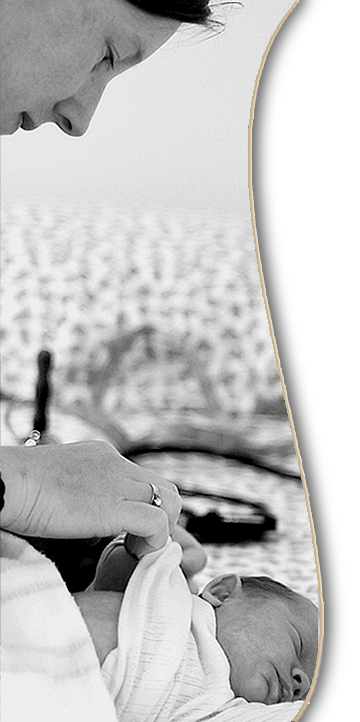 Department of Health & Social Services
Health Care Services
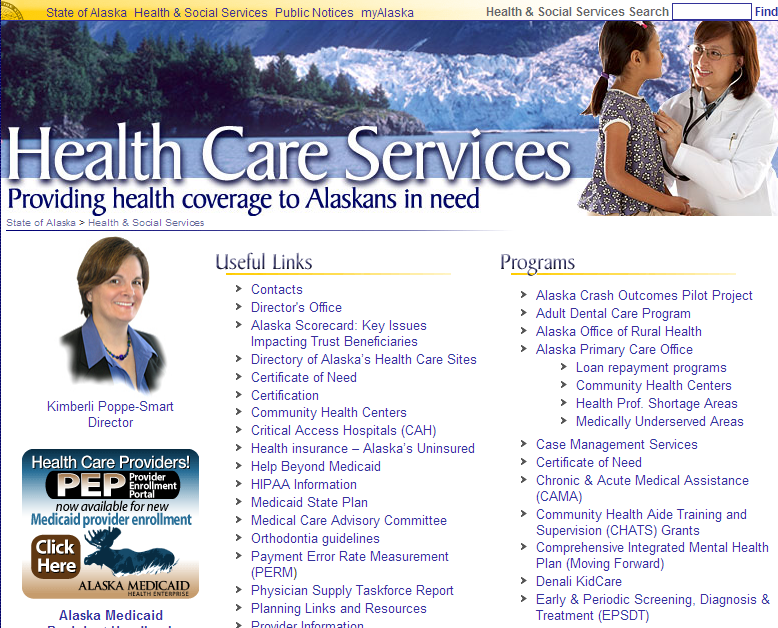 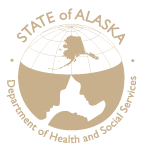 Mission: to provide health coverage to Alaskans in need.
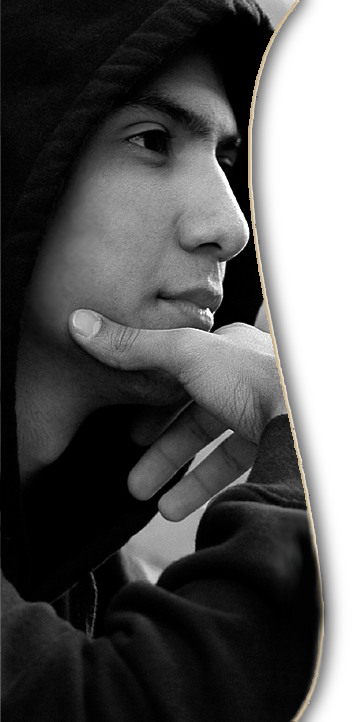 Department of Health & Social Services
Juvenile Justice
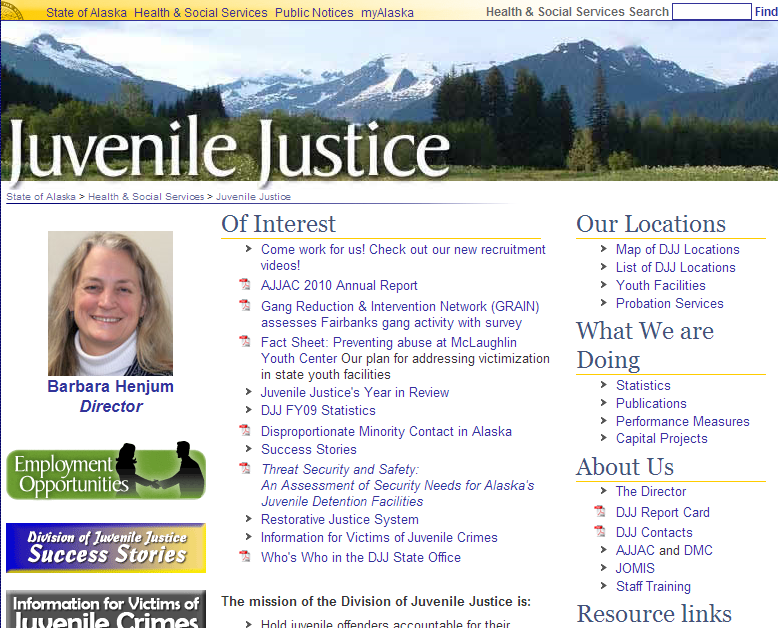 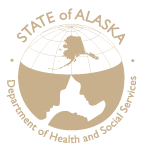 Mission: We are committed to holding youths accountable for their actions while also protecting communities, repairing the harm to victims and working to ensure that youths gain necessary skills to function successfully in society
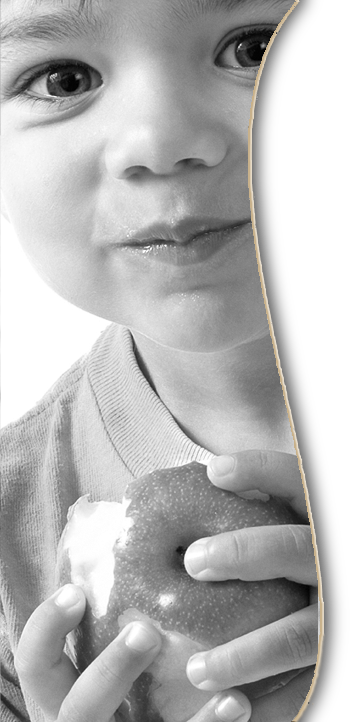 Department of Health & Social Services
Public Assistance
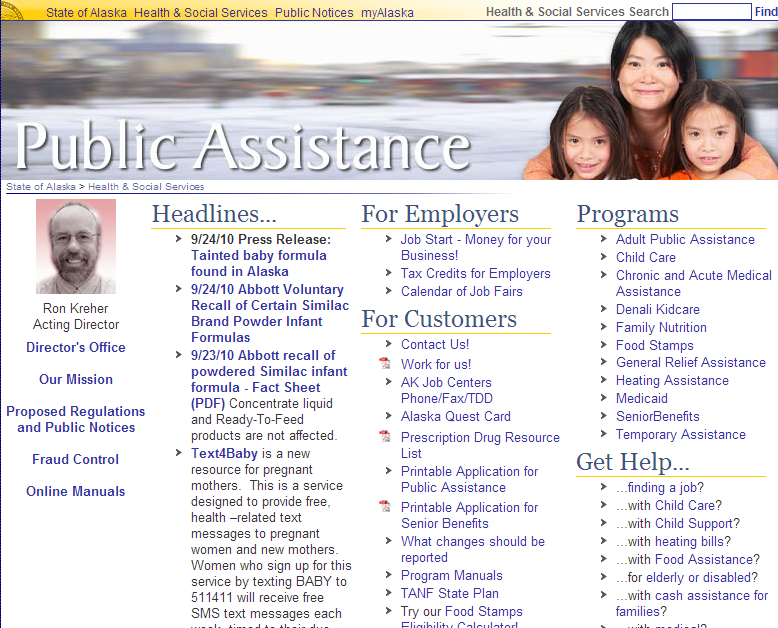 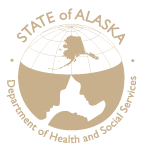 Mission: We promote self-sufficiency and provide basic living expenses to Alaskans in need
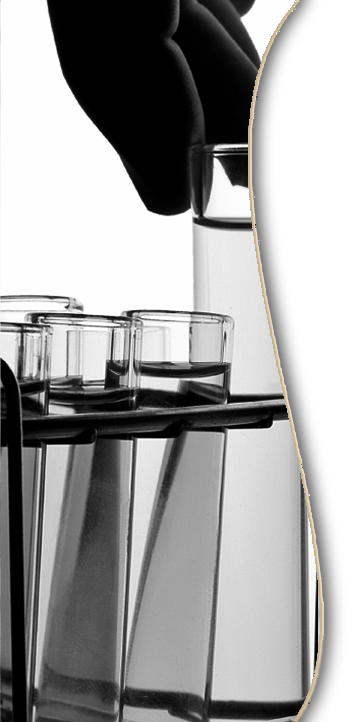 Department of Health & Social Services
Public Health
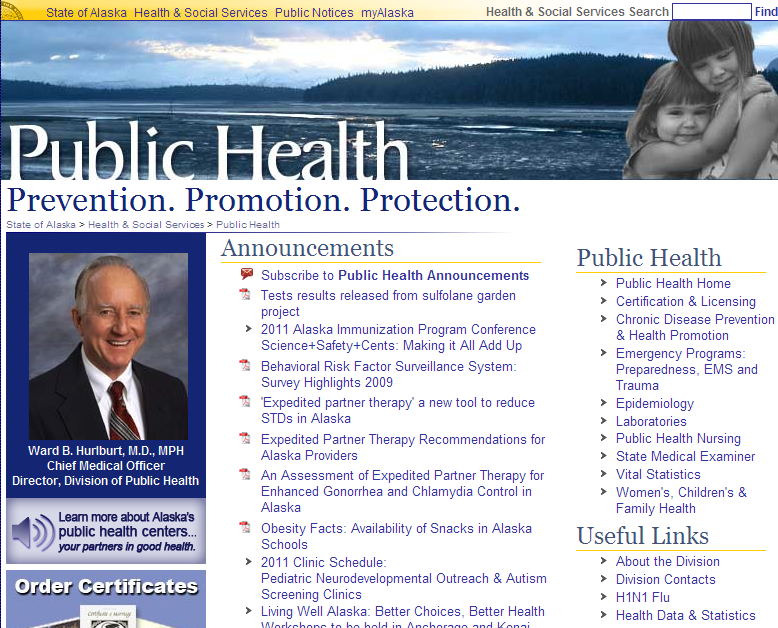 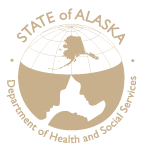 Mission: To protect and promote the health of Alaskans
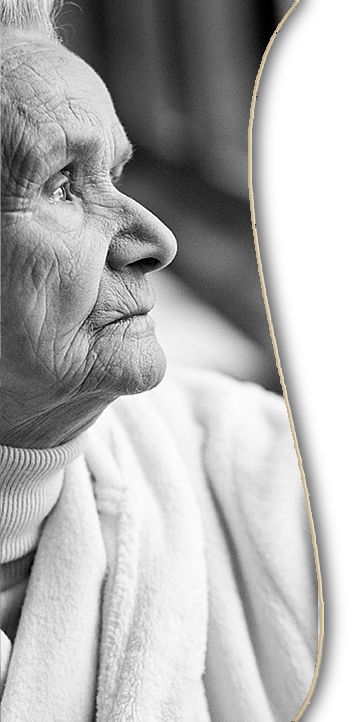 Department of Health & Social Services
Senior & Disabilities Services
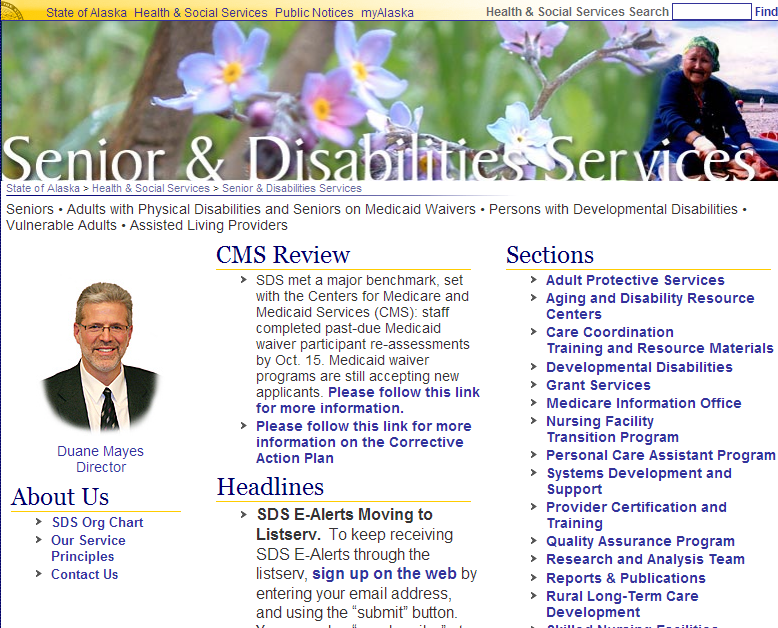 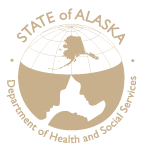 Mission: We serve Seniors • Adults with Physical Disabilities and Seniors on Medicaid Waivers • Persons with Developmental Disabilities • Vulnerable Adults • Assisted Living Providers
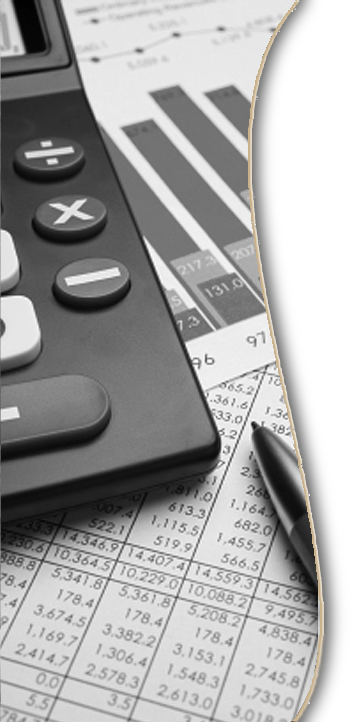 Department of Health & Social Services
Financial Management Systems
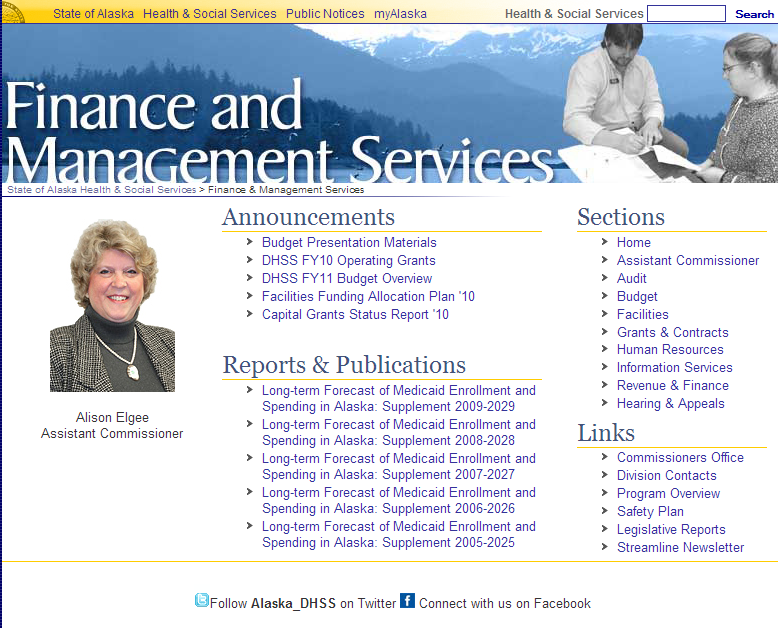 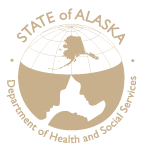 Department of Health & Social Services
Conclusion
Questions?
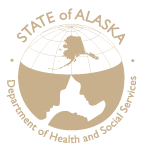 Mission:  to promote and protect the health and well-being of Alaskans